Adaptations
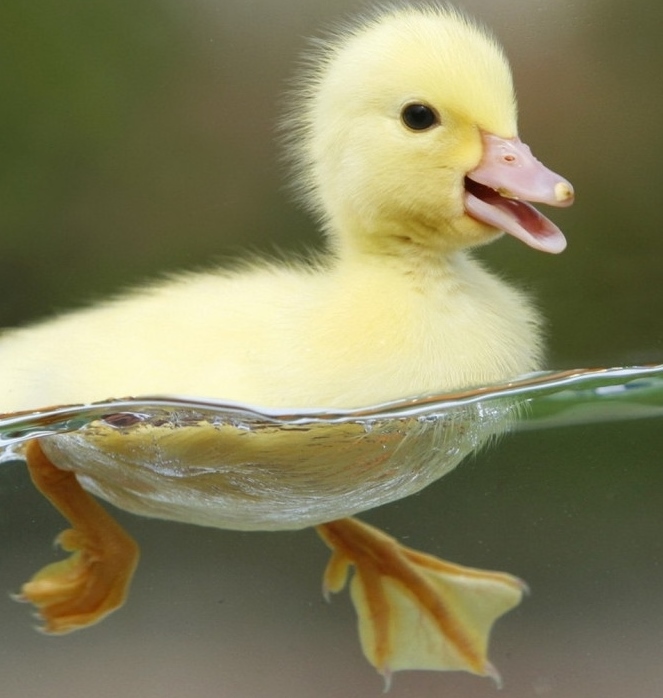 by Science Doodles
Definitions
Structure – A body part; an organization of tissues on an organism
Function – the way something works or what it can do
Beaver
large, hard, thick tail
pack mud to build shelter
Seal
thick fur
protect from cold and predators
Tuna
large tail
swim fast to catch prey
Squirrel
sharp claws
climbing trees and gathering food
Duck
webbed feet
swims in water
Bison
hoofed feet
travel on rocks and prairie
Turtle
hard shell
protection from predators
Parrot
large beak
crack nuts
Lion
sharp teeth
eat prey
Mouse
whiskers
feel its way around
Eagle
eye sight
hunting prey
Bat
wings
fly to get prey or escape predators
Tiger
striped fur
camouflage
Alligator
scales
protection from environment
Cheetah
spotted fur
camouflage
Flounder
Structure
flat body and both eyes on one side of its head
Function
able to lie on ocean floor and camouflage from predators
Artic White Fox
Structure
fur changes color from brown in the summer to white in the winter
Function
camouflage to catch prey and to protect from predators
Hummingbird
Structure
long narrow beak
Function
reaches into narrow flowers to drink nectar
Sources
http://www.bigmarinefish.com/atu.gif
http://www.bigmarinefish.com/atu.gif
http://www.stanford.edu/dept/CTL/cgi-bin/academicskillscoaching/wp-content/uploads/2012/07/baby-duck.jpg
http://www.firstpeople.us/pictures/buffalo/ls/Painting-Of-Bison-700x895.html
http://www.ecology.com/wp-content/uploads/2012/05/eastern-box-turtle.jpg
http://funtimebirdy.files.wordpress.com/2010/06/parrot_head.jpg
http://www.yogadistrict.com/wp-content/uploads/2012/03/roar.jpg
http://static3.wikia.nocookie.net/__cb20120522000534/animalcrossing/images/b/b7/Mouse.jpg
http://www.ugandatouristguide.com/images/africa-fish-eagle-uganda.jpg
http://www.allnaturalbats.org/bat4.jpg
http://www.topsixlist.com/wp-content/uploads/2013/12/Tiger.jpg
http://upload.wikimedia.org/wikipedia/commons/c/cd/Two_american_alligators.jpg
http://images.nationalgeographic.com/wpf/media-live/photos/000/002/cache/cheetahs_234_990x742.jpg
http://4.bp.blogspot.com/-itH6HjTlUTA/TWW9g7y6YSI/AAAAAAAABC0/AQ2wMzxYjBo/s1600/flounder-600.jpg
http://allwildanimals.com/wp-content/uploads/2012/04/Snow-Fox.jpg
http://www.almanac.com/sites/new.almanac.com/files/images/PlantsthatAttractHummingbirds.jpg